Secretaria da Ciência,Tecnologia e Ensino Superior
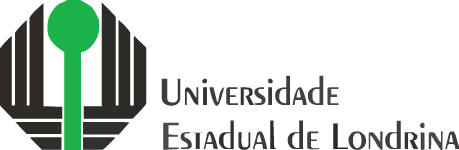 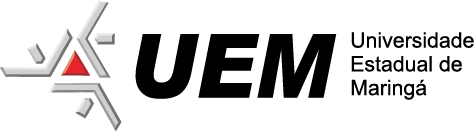 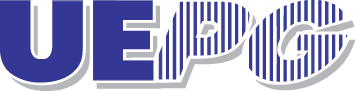 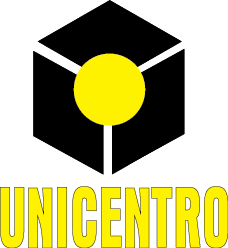 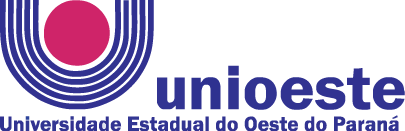 Sistema Estadual de Ciência, Tecnologia e Ensino Superior do Paraná
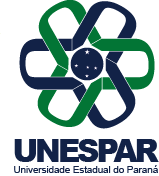 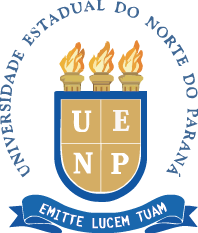 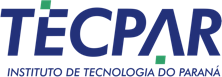 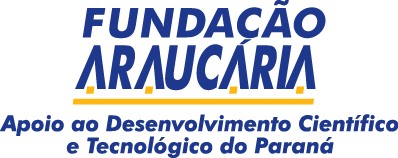 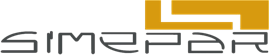 Universidades Estaduais
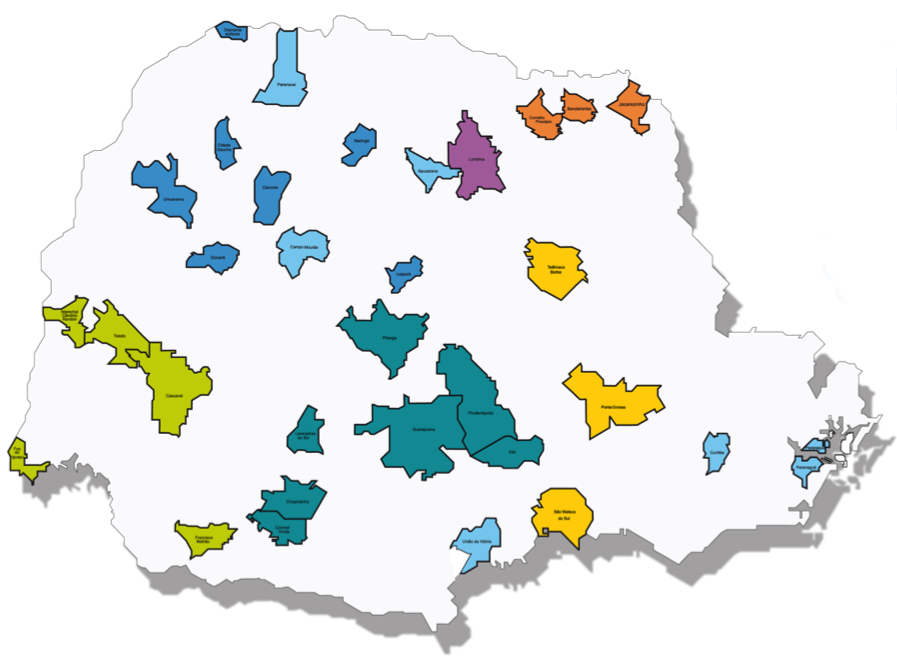 ONDE ESTAMOS
ENSINO PRESENCIAL
UEL
UEM
UEPG
UNIOESTE
UNICENTRO
UENP
UNESPAR
1
7
3
5
7
3
6
Total: 32 cidades
Universidades Estaduais
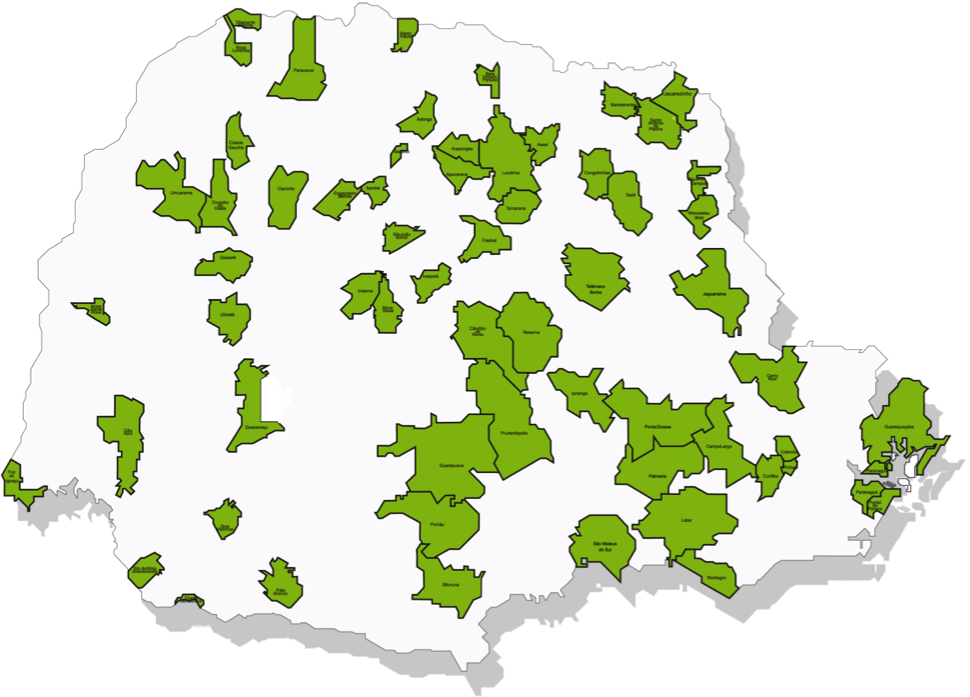 ONDE ESTAMOS
ENSINO A DISTÂNCIA
Total: 62 polos
Perfil do Sistema Estadual de Ensino Superior do Paraná
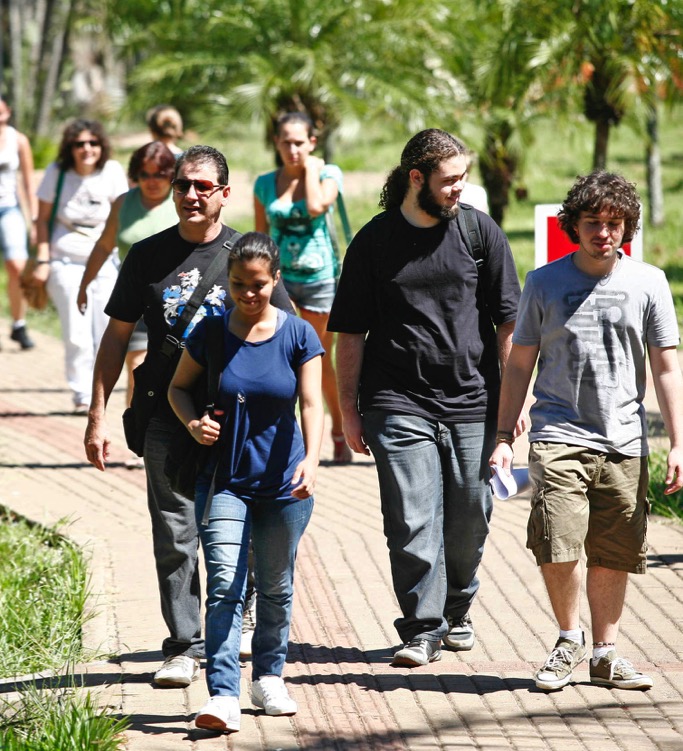 Número de alunos:  104.925
Graduação: 76.198
{
Stricto Sensu: 7.547
Lato Sensu: 21.180
Pós-Graduação:
Perfil do Sistema Estadual de Ensino Superior do Paraná
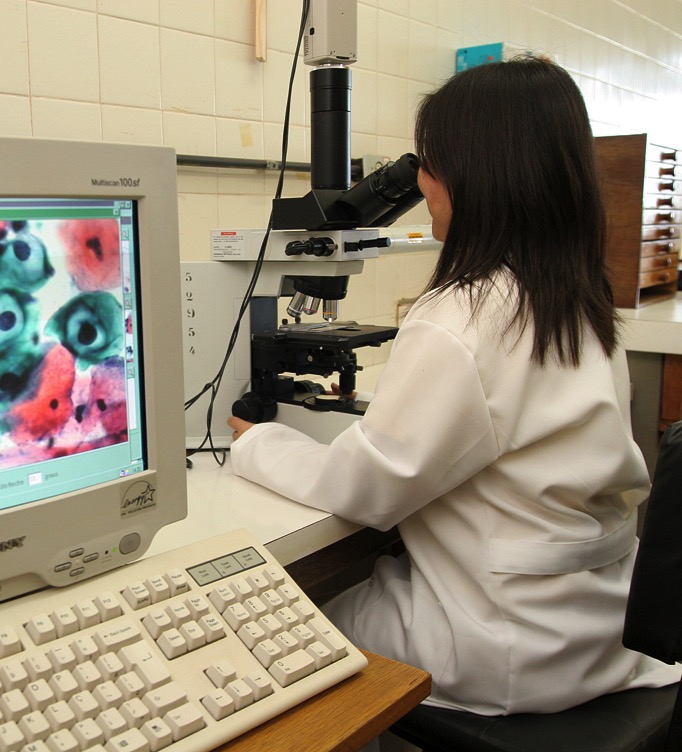 Docentes:  7.660
Agentes Universitários: 8.917
Cursos de Graduação: 333
{
Presencial: 311
A distância: 22
Perfil do Sistema Estadual de Ensino Superior do Paraná
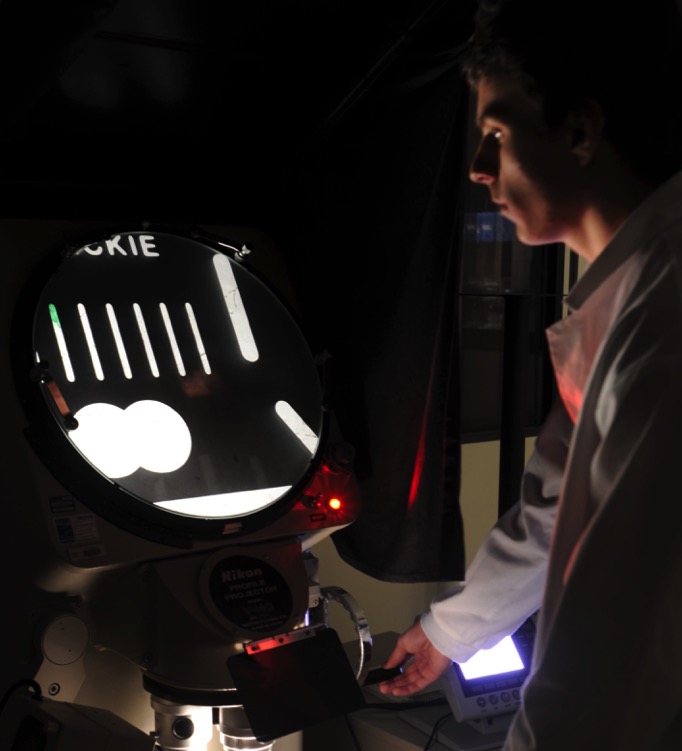 Cursos de pós-graduação:  437
Especialização:  209
Mestrado: 161
Doutorado: 67
Perfil do Sistema Estadual de Ensino Superior do Paraná
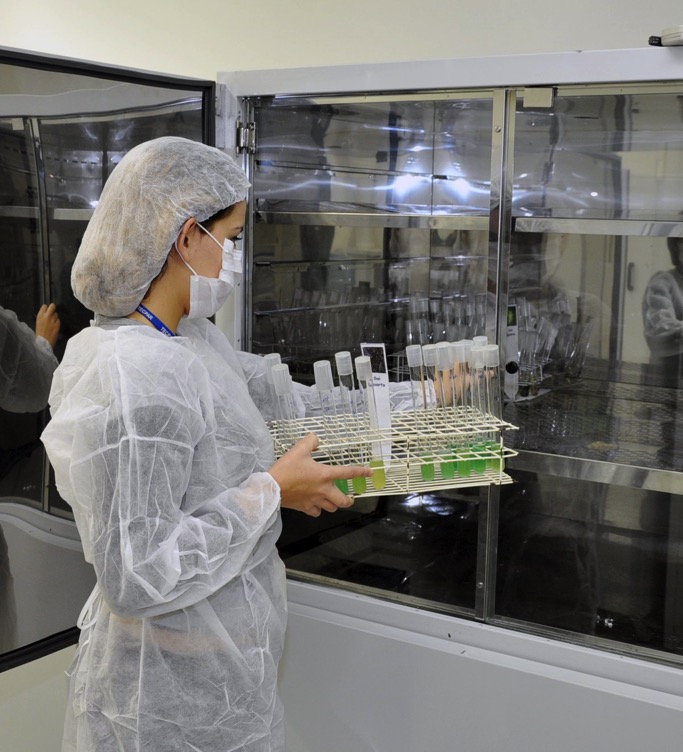 Hospitais universitários:  4
Hospitais veterinários: 4
Centros odontológicos: 4
Centros de psicologia: 3
Centros de fisioterapia: 4
Núcleos de assistência jurídica: 5
Laboratórios de análises clínicas: 4
AlunosUniversidades Estaduais
NÚMERO DE ALUNOS
Graduação e Pós-Graduação
(Mestrado/Doutorado)
São Paulo
Paraná
Bahia
Rio de Janeiro
Minas Gerais
Santa Catarina
Rio Grande do Sul
174.700
104.925
55.400
37.800
19.900
13.700
2.450
Programas da SETI
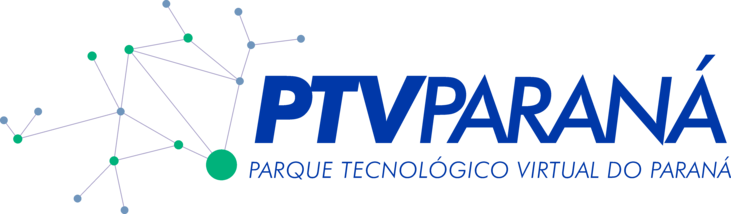 Programas da SETI
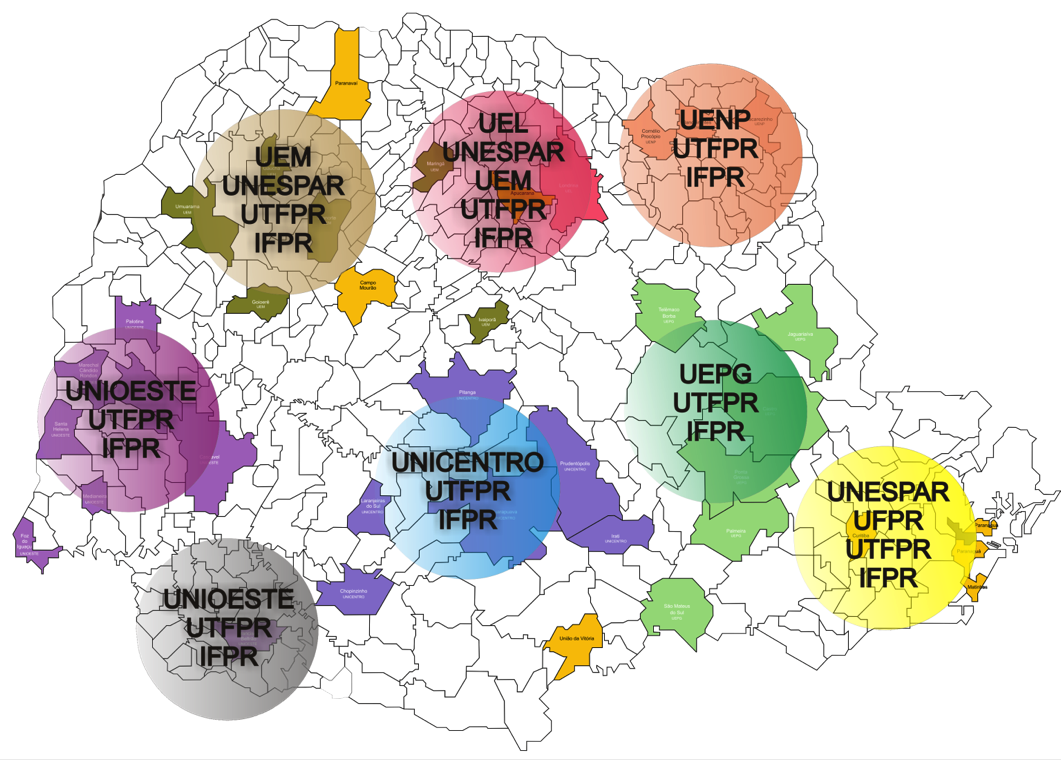 POLOS DE P&D
Programas da SETI
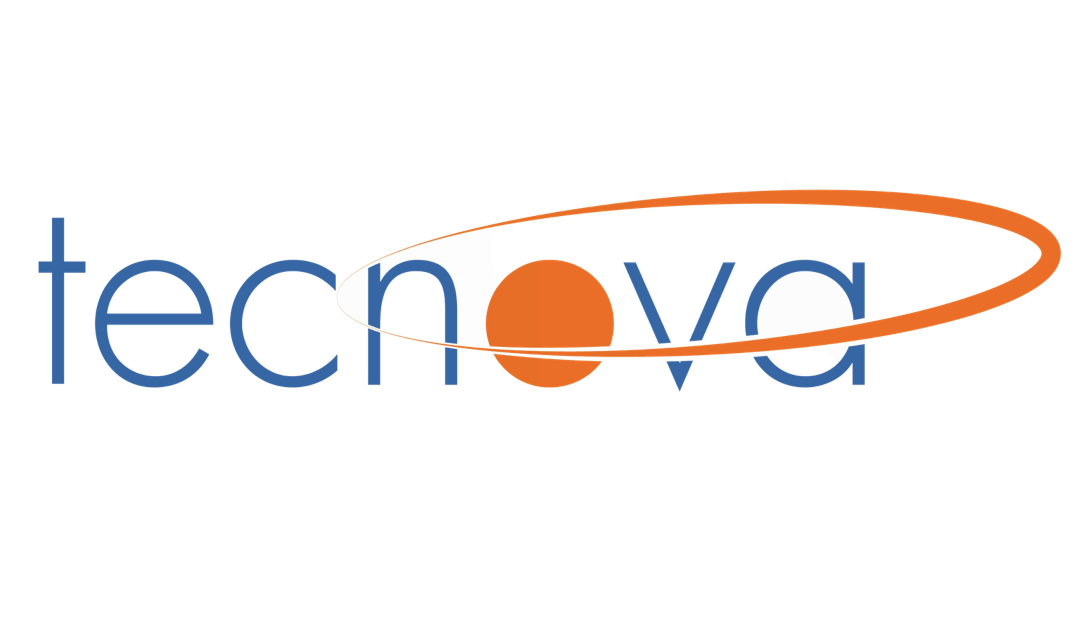 Programas da SETI
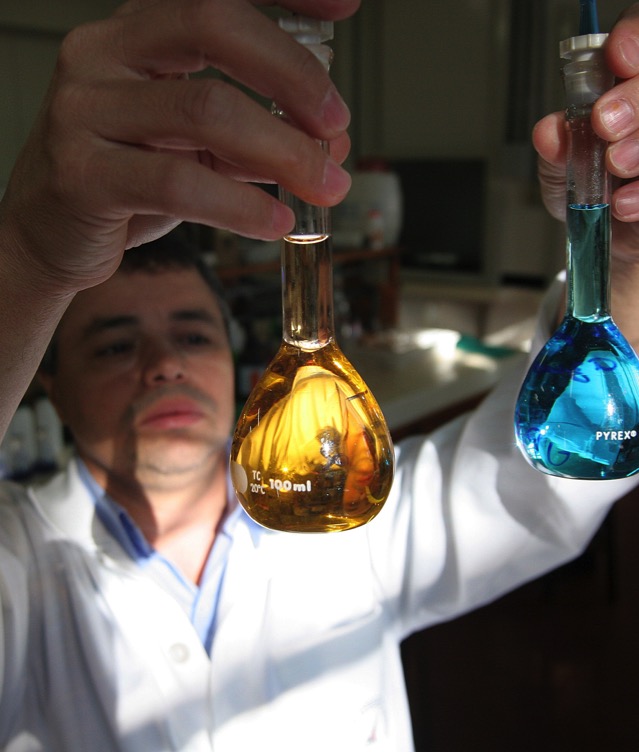 ÁREAS PRIORITÁRIAS DO GOVERNO DO PARANÁ
Ciências Biológicas e Biotecnologia
Ciências e Tecnologias Ambientais
Ciências, Tecnologias Agrárias e Agronegócio
Energias Renováveis
Fortalecimento dos ativos portadores de desenvolvimento tecnológico
Indústria Alimentar
Metalmecânica
Programas da SETI
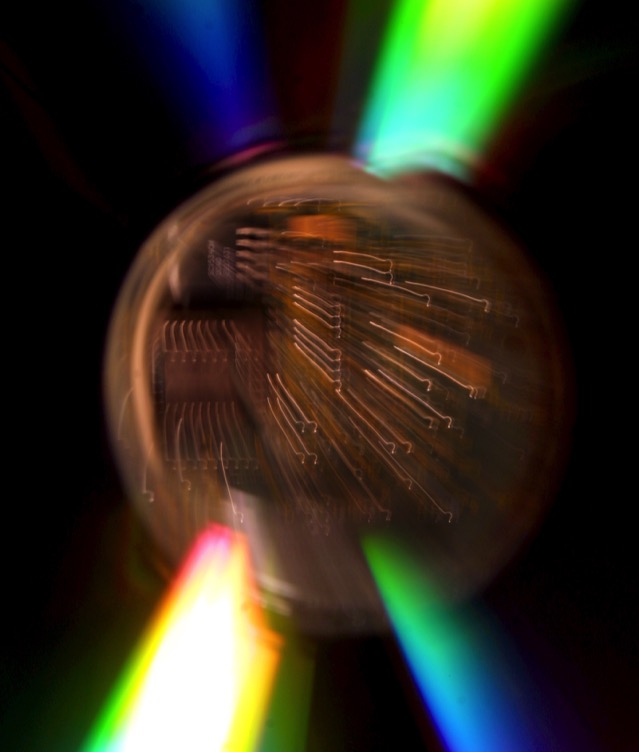 ÁREAS PRIORITÁRIAS DO GOVERNO DO PARANÁ
Melhoria do Ensino Superior
Mobilidade
Polos, parques tecnológicos e outros habitats de inovação
Tecnologias da Informação e Comunicação
Tecnologia Assistiva
Petróleo e Gás
Programas da SETI
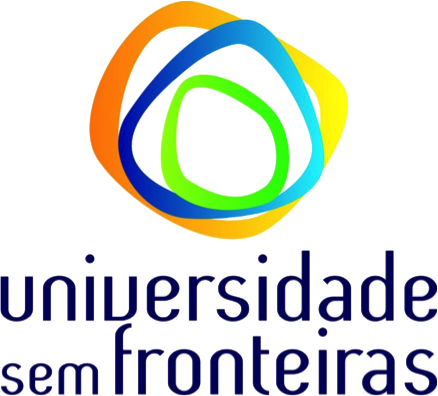 Programas da SETI
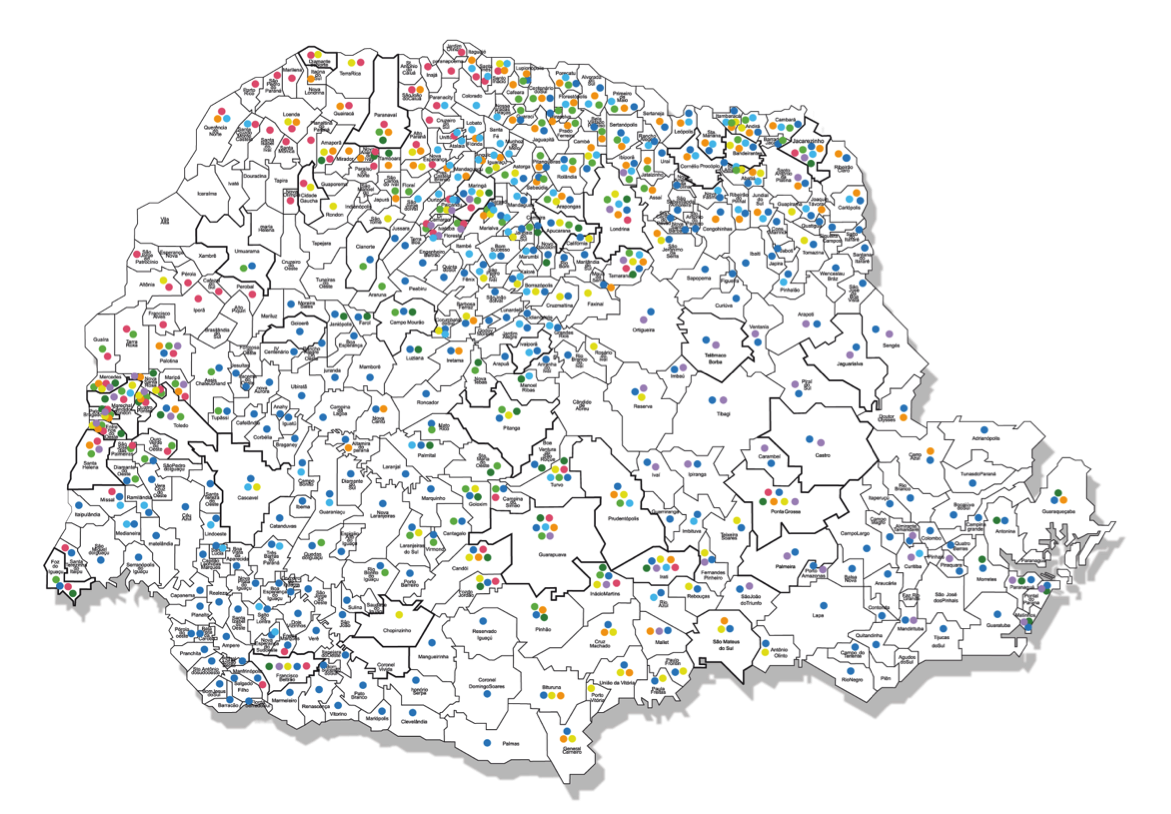 UNIVERSIDADE SEM FRONTEIRAS
Saúde
Agricultura
Licenciaturas
Incubadoras
Diálogos
Bom Negócio Paraná
NEDDIJ
Patronato
Programas da SETI
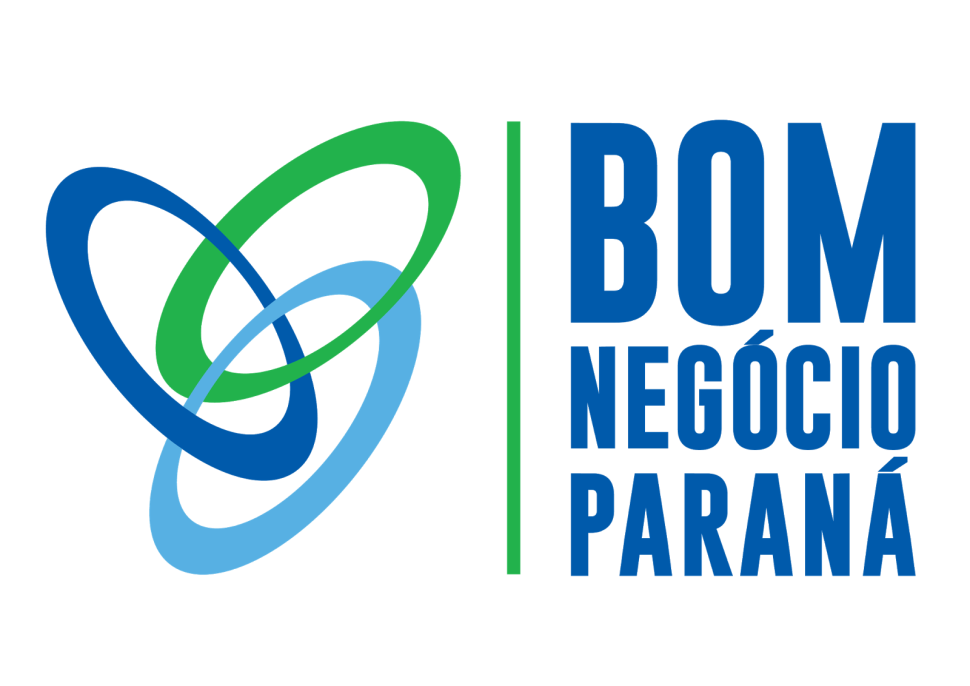 Programas da SETI
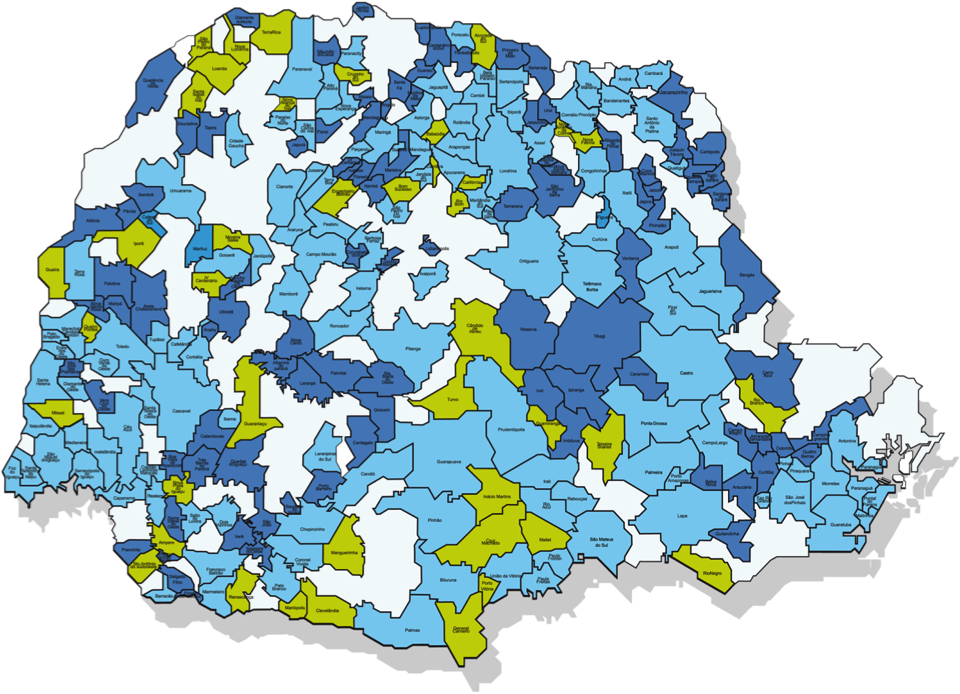 BOM NEGÓCIO
PARANÁ
Presencial
EAD
Presencial e EAD
50
105
110
Total: 265 cidades 	 	   alcançadas
Programas da SETI
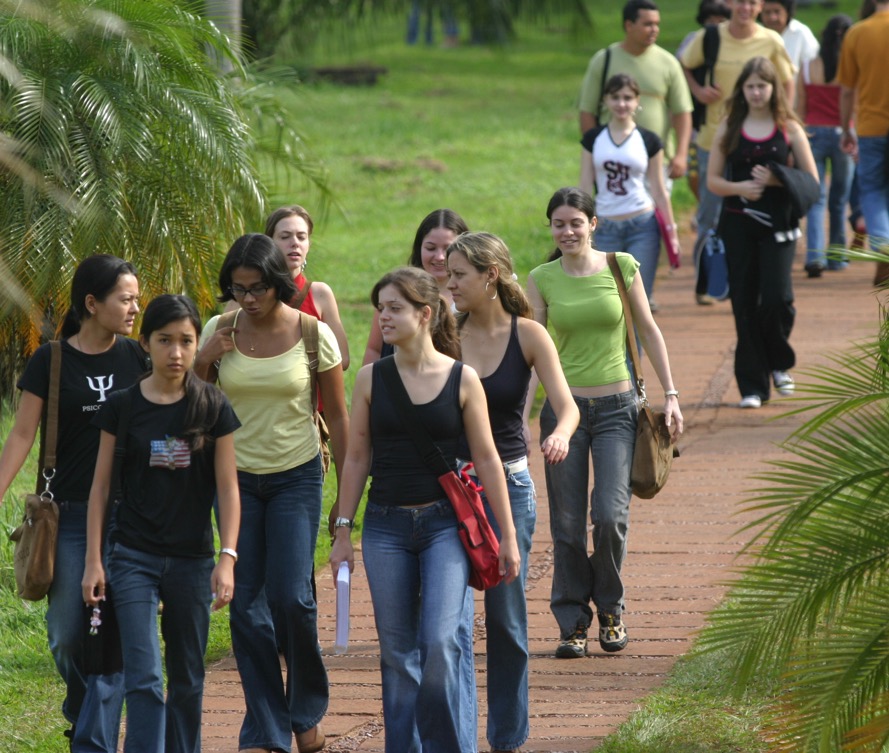 PARANÁ
FALA LÍNGUAS
João Carlos Gomes
Secretário de Estado da Ciência, Tecnologia e Ensino Superior

jc.gomes@seti.pr.gov.br

SETI
Av. Pref. Lothário Meissner, 350
Jardim Botânico – Curitiba – PR
CEP 80210-170
www.seti.pr.gov.br